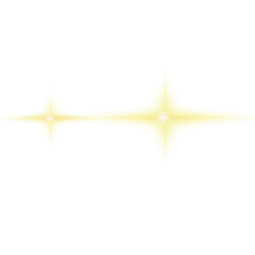 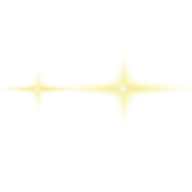 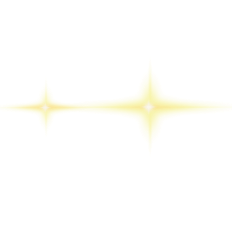 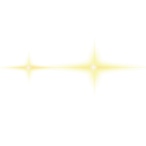 中
国
基于RPA+系统的消保工单全流程管理
Base on RPA+System full-process management of consumer protection work orders
作品信息 App Information
参赛作品 entries：基于RPA+系统的消保工单全流程管理
队伍名称 Team Name： 开心智能队
队伍成员 Team Member：刘丽华、梁嘉殷、严子健
队伍口号 Team Slogan： 
所在单位和部门/专业 Enterprise :广发银行股份有限公司广州分行
作品应用场景 ：银行
作品应用项目：基于RPA+系统的消保工单全流程管理
其它介绍：无
一、需求分析&背景介绍
Requirement analysis
业务背景
“加快推进数字化转型，提高数字化运营能力”， 广发银行广州分行自2021引入RPA机器人。目前已为13个部门开发超过50个RPA机器人流程，每月节省超1,600小时手工操作。主要应用场景包括：营销推动、人员考核、消保服务、业务管理、检查风控、现金凭证、集中作业、用户管理等。
        坚持“以人民为中心”的价值取向，消费者权益保护工作与业务经营相辅相成，通过真抓实干、科技与业务融合，解决好群众急、难、愁、盼的问题，提升客户体验，，使改革发展成果惠及广大人民群众。
一、需求分析&背景介绍
Requirement analysis
业务痛点
3大系统、3大平台、3大渠道
数据分散
系统繁多
工作重复
速度慢
效率低
沟通成本高
手工台账，分支行间来回沟通成本高
容易出错，无法通过可视化方式展示
考核难度大
二、流程建设方案
Solution Introduction
基于RPA+系统的消保工单全流程管理
RPA可以为我们做些什么？
沟通成本高？
系统间有壁垒？
手工获取数据，太麻烦了
考核难度大？
这些，机器人可以解决
这些，可以通过消保系统实现
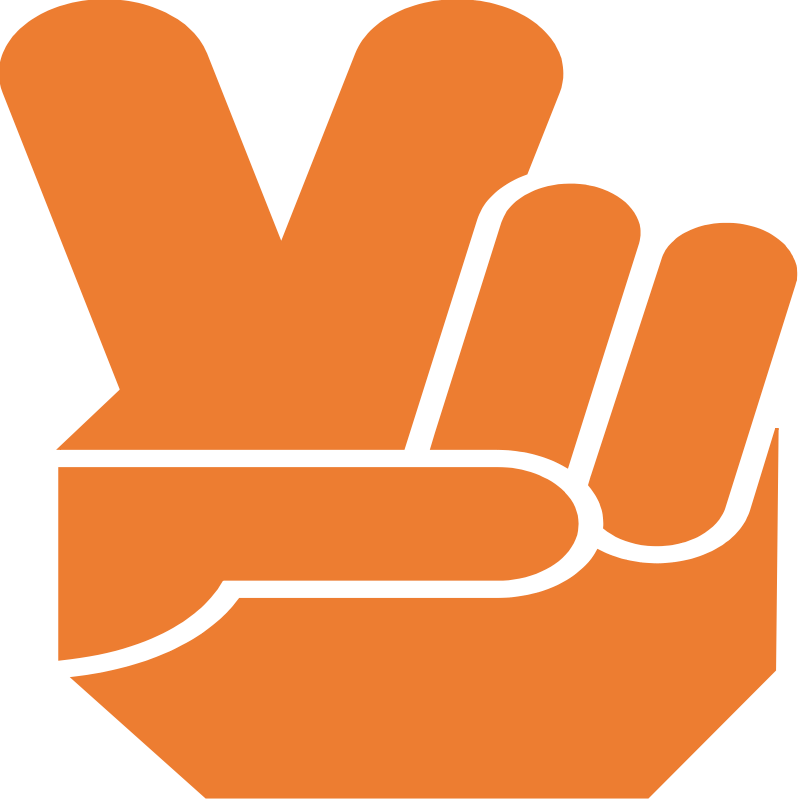 投产上线
试运行
流程设计与开发
详细需求分析
Step 7
RPA可行性分析与优先级评估
Step 6
需求调研
Step 5
需求收集
Step 4
Step 3
Step 2
Step 1
二、流程建设方案
Solution Introduction
基于RPA+系统的消保工单全流程管理
三、执行流程图
Execution Flow Chart
基于RPA+系统的消保工单全流程管理
数据抓取
登陆工单系统
导出工单报表
获取工单处理过程
数据入库
对工单信息处理过程进行数据清洗
消保驾驶仓用户管理
分行自受理投诉工单入库
消保
系统
数据汇总
考核指标录入
预测
可视化展示
催办
反馈确认
四、模式和技术创新性
Mode and Technological Innovation
基于RPA+系统的消保工单全流程管理
1、使用RPA+系统方式，打通各系统间的壁垒，便于业务延伸。
2、将RPA技术应用到消保业务当中，解决业务人员每日重复工作的烦恼，数据更加准确统一，将业务人员从繁重的工作中解放出来，进行更高层次的过程管理，源头治理。
3、实现了消保数据和投诉画像可视化，推进了科技融合，进一步实现消保工作流程化、系统化、信息化。
六、方案价值与收益
Solution Value and Revenue
项目收益统计：
1、替代每日重复的工作，提高工作效率。
2、提升数据质量。
3、打通系统间的壁垒。
4、每月节省约75小时工时。
六、方案价值与收益
Solution Value and Revenue
推广价值：RPA+系统的消保工单全流程管理的落地，有效减轻了业务人员繁重的重复工作，将数据分析、展示、考核全流程链接起来，提升客户服务质量，加强前端投诉防控能力，突出预防为主，强化源头治理。